Organisation åldersgrupp
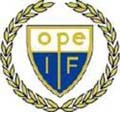 Ansvar
Roller
Övergripande ansvar
_______________________________
Kontaktperson/administratör laget/fotboll
			
Ass HT, en eller flera
			
Övr. tränare , Fys, Mv  
			
Domare – Gäster - Publik      
			
Hemsida, info, förteckningar
			
Sjukvväska, omhändertagande
			 
Förebyggande o främjande trygghetsarbete
			

Adm lärgrupper		

Lagkassa m.m
			
Material, tvätt(lista)
			
Evenemang, arbetsinsatser     
			
Stöttar, skjutsar, arbetsinsatser m.m
Huvudtränare
_______________________________
Lagledare
			
Tränare
			
Övr. tränare    
			
Matchvärd      
			
Kommunikation
			
Sjukvård
			 
Trygghetsansvarig
			

SISU ansvarig		

Lagkassör
			
Material
			
Föräldrar      
			
Övriga föräldrar
[Speaker Notes: Kortfattad rollbeskrivning. Viktigt att ha uttalade roller bland ledare i varje åldersgrupp. Kan se lite olika ut beroende på åldersgrupp och behov.
OBSERVERA att det inte nödvändigtvis måste vara en person per roll.  
Samma person kan ha flera roller, sätt er ner i ledarteamet och fördela roller/uppgifter och fyll på agendan om/när det ev dyker upp nya saker. Såklart kan man även vara fler på samma roll, ex.vis 2st föräldraansvariga.]
Organisation - Roller i ett lag
[Speaker Notes: Utförligare rollbeskrivning HT med även ”dokumentkoll”, bra att ha en hum om alla dokument eller att iaf veta vart man hittar de https://www.laget.se/OpeIFklubb/Document. OBS övergripande ansvar men betyder inte att HT gör allt ovan som till synes kan vara mäktigt. HT delegerar och inkluderar övriga ledare.
Går ej igenom ordagrant men ni kan läsa detta och kommande, vill ni så sänder vi ut materialet. Se detta som ett förslag, ni kan vilja lägga upp det 
på ett annat sätt och kanske har ytterligare saker ni vill lägga till utifrån just era behov. Kan ex.vis se lite olika ut beroende på ålder på laget.]
Organisation - Roller i ett lag
[Speaker Notes: Utförligare rollbeskrivning Tränare med även ”dokumentkoll”, kan röra sig om fler dokument man bör ha koll på för bättre hjälp till HT.]
Organisation - Roller i ett lag
[Speaker Notes: Utförligare rollbeskrivning Lagledare med även ”dokumentkoll”.]
Organisation - Roller i ett lag
[Speaker Notes: Utförligare rollbeskrivning Övr tränare/Matchvärd/Kommunikation med även ”dokumentkoll”. Önskvärda roller utefter behov o ålder.]
Organisation - Roller i ett lag
[Speaker Notes: Utförligare rollbeskrivning Sjukvårdsansvarig, trygghetsansvarig, lagkassör med även ”dokumentkoll”. Önskvärda roller utefter behov o ålder.]
Organisation - Roller i ett lag
[Speaker Notes: Utförligare rollbeskrivning Matr.förvaltare, Föräldraansvarigt, Övr.föräldrar med även ”dokumentkoll”. Önskvärda roller utefter behov o ålder.]
Arbetsfördelning och roller, ledare
[Speaker Notes: Fördelning de luxe följer här, dvs gå ner på ”punktnivå” och verkligen gotta ner sig. Uppgift = Person
Samma här, kan se olika ut på olika lag utefter behov och vad folk vill/kan göra. Det viktiga är att ni i teamet sätter er ner och fördelar roller och vi vill att ni på laget.se rollbestämmer för riktad info.
Exempel här från ett seniorlag]
Arbetsfördelning och roller, ledare
[Speaker Notes: Forts på exempel]
Arbetsfördelning och roller, ledare
[Speaker Notes: Forts på exempel]